Labels
You can put labels , titles , and text on a plot by using the
 
commands :
 
Xlabels('text')
 
ylabels('text')
 
zlabels('text')
 
title('text')
text(x, y, 'text')             places text at position x ,y
 
gtext('text')	use mouse to place text
to put mathematics in labels you can use Matlab's backslash notation.
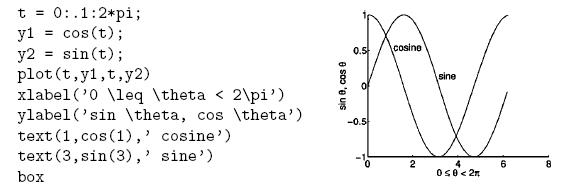 Axes


So far we have allowed matlab to choose the axes for our plots , you can change the axes in many ways:
Axis ([xmin xmax ymin  ymax]) set the axes' minimum and maximum values.
Example:
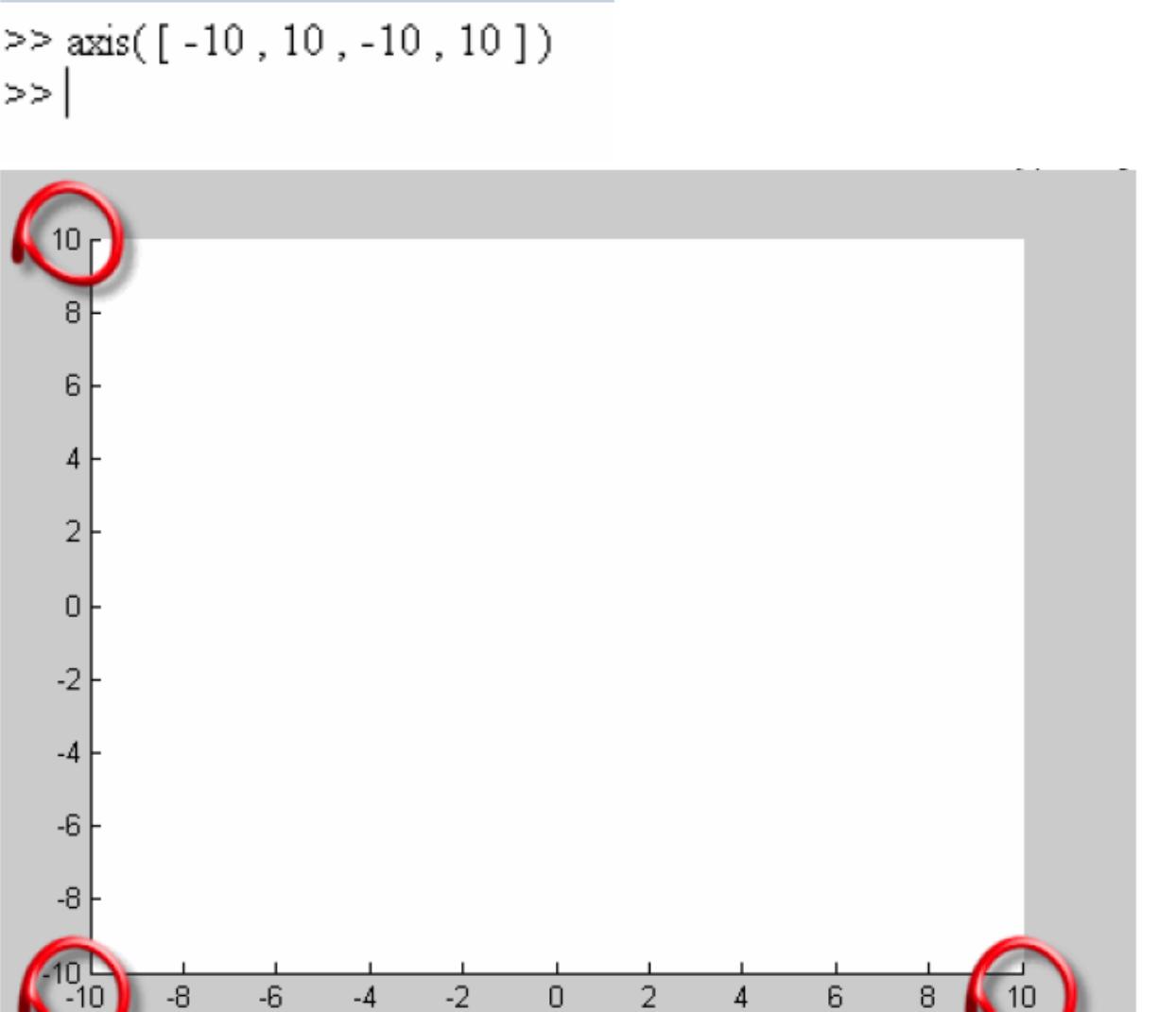 We can enter any number of points by mouse as following
By using getinput command
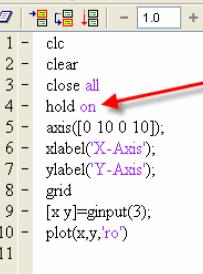 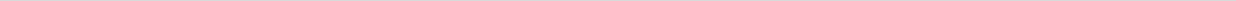